Mobil Arayüz Tasarımı
İnsan Bilgisayar Etkileşimi
ÖĞR. GÖR. SALİH ERDURUCAN
ENGELLİLERE YÖNELİK KULLANIM KOLAYLIĞI SAĞLAYAN İLKELER
Mobil cihaz, özellikle de cep telefonu tasarımında uyulması gereken, ve engelililere yönelik kullanım kolaylığı sağlayan ilkeler şunlardır:
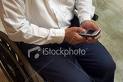 2
ENGELLİLERE YÖNELİK KULLANIM KOLAYLIĞI SAĞLAYAN İLKELER
Pil Şarjı
Pilin takılıp çıkarılması zor olmamalıdır.
Pilin bitmekte olduğunu hem görsel hem de işitsel sinyal ile bildirmek gereklidir.
Şarj cihazı doğru olarak bağlandığında bir bip sesi verilmelidir.
Şarj cihazının yanlış bağlanması olanaksız olmalıdır.
Şarj cihazı profesyonel tipte uzman kullanımı gerektirmemelidir.
3
ENGELLİLERE YÖNELİK KULLANIM KOLAYLIĞI SAĞLAYAN İLKELER
Fiziksel Özellikler
Sim kartı kolay takılabilmeli ve ters takılması olasılığı ortadan kaldırılmalıdır.

Telefon, elleri zayıf bir kişi tarafından tutulabilir olmalıdır.

Telefondan kolayca parça çıkmamalı, ayrılmamalıdır (çıkarılıp kullanılan gerekli kullanım parçaları dahil).
4
ENGELLİLERE YÖNELİK KULLANIM KOLAYLIĞI SAĞLAYAN İLKELER
Fiziksel Özellikler
Masa üzerine konduktan sonra tek elle kontrol edilebilen bir arayüzü ve fiziksel yapısı olmalıdır (arka sırtı yuvarlak olan telefon bunu yapamaz).

Harici anten sağlam olmalı ve kullanıcı tarafından uzatılması gerekmemelidir.
5
ENGELLİLERE YÖNELİK KULLANIM KOLAYLIĞI SAĞLAYAN İLKELER
Klavye
Tuşlar ile telefonun kendi gövdesinin renkleri arasında yeterli kontrast olmalıdır.

Tuş başlıkları konveks ya da düz başlı olmalı, tuşlar arasındaki boşluk tuş boyunun yansından az olmayacak kadar tuş büyütülmeye çalışılmalıdır.

Tuşlar içerden aydınlatılmalıdır (mümkünse).
6
ENGELLİLERE YÖNELİK KULLANIM KOLAYLIĞI SAĞLAYAN İLKELER
Klavye
Tuşlar üzerindeki semboller olabildiğince yüksek kontrastlı, kalın ve açık seçik olmalıdır.
Mümkünse tuşlar telefon gövdesinden yukarı doğru çıkıntılı durmalıdır. (5mm tercih edilir ancak tüm tasarımlarda buna uyulamayabilir.)
Bir tuşun aktif hale getirilmesi için gerekli olan kuvvet 0.5 ile 1.0 Newton arasında olmalıdır.
7
ENGELLİLERE YÖNELİK KULLANIM KOLAYLIĞI SAĞLAYAN İLKELER
Klavye
Tuşların hem dokunsal (parmak hissi) hem de işitsel geri besleme ile basıldıkları hakkında geri besleme mevcut olmalıdır.
Fonksiyon tuşları, rakam tuşlanndan dokunsal olarak ayırt edilebilmelidir.
5 tuşu üzerinde dokunsal bir işaret olmalıdır. Görme engelliler bunu kullanır.
8
ENGELLİLERE YÖNELİK KULLANIM KOLAYLIĞI SAĞLAYAN İLKELER
İşletim
Mevcut standartlara uygun ve uyumlu bir arayüz tasarımı olmalıdır.
Telefonun açıldığını ve kapatıldığını belirten hem sesli hem görüntülü sinyal bulunmalıdır.
Herhangi bir anda, bir önceki ekrana ya da en başa dönüş olanağı mutlaka sağlanmalıdır.
9
ENGELLİLERE YÖNELİK KULLANIM KOLAYLIĞI SAĞLAYAN İLKELER
İşletim
Hata mesajlari profesyonel ve teknik kullanıcıların anlayacağı tipte değil, herkesin anlayacağı tipte olmalıdır.
Temel fonksiyonlar ekrana bakmadan kullanılabilmelidir.
Cihaz tek elle kullanılabilmelidir.
10
ENGELLİLERE YÖNELİK KULLANIM KOLAYLIĞI SAĞLAYAN İLKELER
Ekran
Ekranda yeterli kontrast sağlanmalıdır (Renkli ekranların kontrast sorunu güneş ışığı altında ciddi olabilir). 
Kullanılan fontlar kolay okunur olmalıdır.
Renkli ekranlarda, kırmızı/yeşil ve mavi/sarı renk kombinasyonları kullanılmamalıdır.
11
ENGELLİLERE YÖNELİK KULLANIM KOLAYLIĞI SAĞLAYAN İLKELER
Ekran
Metin okunacağı sırada kayıyor (web sayfalarındaki marquee tipinde) ya da yanıp sönüyor olmamalıdır.
Kullanıcı isterse font boyutunu büyütebilmelidir.
Metin küçük ve büyük harflerden oluşmalı, tamamen büyük harflerden oluşturulmamalıdır. Tamamen büyük harflerden hazırlanmış metnin okunması ve anlaşılması zordur.
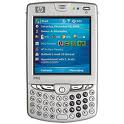 12
ENGELLİLERE YÖNELİK KULLANIM KOLAYLIĞI SAĞLAYAN İLKELER
Ses
Zil sesinin seviyesi ayarlanabilmelidir. 
Zil sesi hem yüksek hem de düşük frekansları içermelidir. 
Ses sinyali ayarlanabilmelidir (tercihen en az 90 dB SPL). 
Ses sinyalindeki distorsiyon olabildiğince aza indirilmelidir.
13
ENGELLİLERE YÖNELİK KULLANIM KOLAYLIĞI SAĞLAYAN İLKELER
Arayüzler
Kızılaltı ya da kablosuz iletişim yardımı ile engellilere özgü cihazlarla haberleşme sağlanabilmelidir. Örneğin görme özürlü kullanıcı kendi okuyucu cihazı ile kendisine gelen SMS mesajlarını okuyabilmelidir. (Öte yandan bunlar sağlansa bile hala sinyal şiddeti, pil durumu gibi bilgilerin ses sinyalleri ile kullanıcıya bildirilmesi olanağı cihaz üzerinde bulunmalıdır).
14
KAĞIT PROTOTİP GELİŞTİRME
Kağıt prototipler mevcut olan en verimli prototip geliştirme metotlarından biridir.Kağıt prototipler arayüzün temel bileşenleri üzerine yoğunlaşmayı kolaylaştırırlar. Ekran düzenleri, diyaloglar ve etkileşim yöntemleri kolaylıkla test edilebilir. Kağıt prototiplerde detay olmaması, daha sağlıklı düşünmeyi ve teknik detaylara boğulmamayı sağlar.
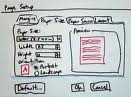 15
KAĞIT PROTOTİP GELİŞTİRME
Ayrıca "madem yapılmış böyle kalsın" şeklindeki yaklaşımları da ortadan kaldırır. Çünkü henüz tasarım kağıt üzerindedir. Kağıt prototip kullanımı, elimizde prototip geliştirme yazılımları olsa dahi, ondan önce tavsiye edilmektedir. Böylelikle prototipin içeriğine daha iyi konsantrasyon sağlanabilmektedir.
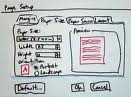 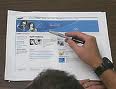 16
Kaynaklar
Baturay M. H. (2014). İnsan Bilgisayar Etkileşim Ders Notları 
A. Dix, J. Finlay, G. Abowd and R. Beale (1993). Human-Computer Interaction. Prentice Hall.
Andrews, K. (2009). Human-Computer Interaction. Lecture Notes.
Miller, G. A. (1956). The magical number seven, plus or minus two: some limits on our capacity to process indormation. Psychological Review, 63(2):81-97.
Muter, P., Latremouille, S. A., Treurniet, W. C. & Beam, P. (1982). Extended reading of continuous text on television screens. Human Factors, Vol. 24, No. 5, pp. 501--508. 
Schriver, K. A. (1997). Dynamics in Document Design. Wiley. ISBN 0471306363
Tinker, M. A. (1965). Bases for Effective Reading. University of Minnesota Press, Milwaukee.
17